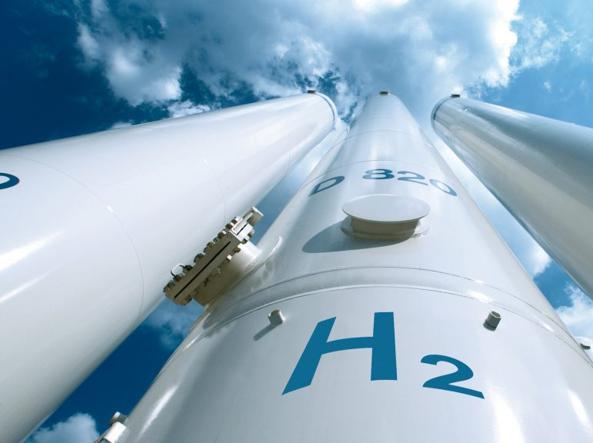 L                          10 dicembre 2021
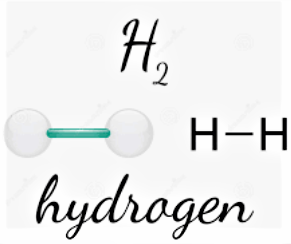 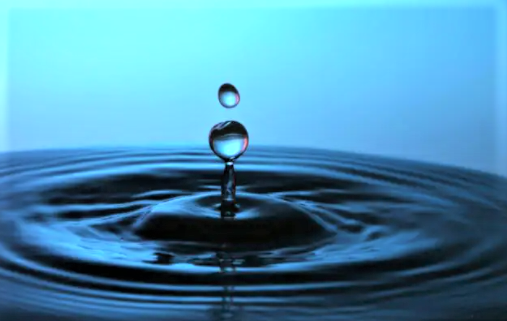 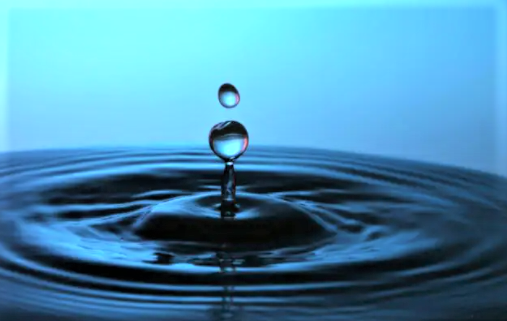 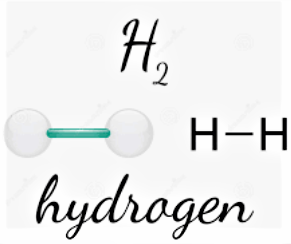 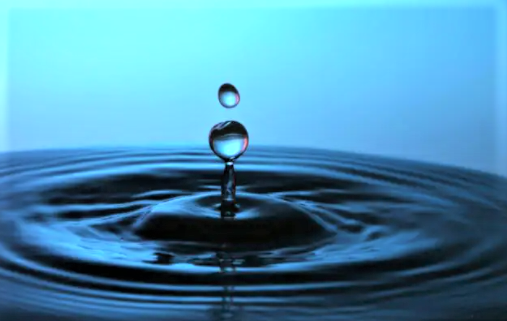 L’ AUTOMOBILE 
                          A        
               IDROGENO
Cella a combustibile  -  Fuel cell - FC 
                                  Dispositivo che genera elettricità con una reazione chimica 

Ogni FC ha 2 elettrodi, ove avvengono le reazioni che danno elettricità.
Ogni FC ha un elettrolita, che trasporta particelle cariche da un elettrodo all'altro e un catalizzatore che accelera le reazioni.
L’H₂ è il combustibile di base insieme all’O₂.
Ogni FC produce una corrente elettrica diretta all'esterno della cella per un lavoro (alimentazione motore elettrico o illuminazione.
Yundai
Bosch
Bosch 24 v
Bosch montaggio
Bmw
Rolls Royce
Aereo
Container FC      in spedizione
Rete di distribuzione 

Francia                  100 punti vendita, 
Germania               87
Gran Bretagna      13 
                                3.700 in Europa nel 2025  
Giappone               127 con piano a 900 
Italia
Lombardia 1, Sicilia 1, Lazio 1 (chiusi al pubblico, solo autobus), 
Toscana, Emilia 3, (chiusi al pubblico),  Bolzano 1 aperto con  
11  autovetture FCEV gestite dal Comune
12  autobus a celle a combustibile  
 2   auto della polizia
 1   stazione di H₂ per il pubblico, fornisce al giorno 400 kg H₂ 
rinnovabile al 100%,  prodotto da energia idroelettrica locale.
Rischi di diffusione dei 
                        veicoli a H₂ in Italia

Principale ostacolo alla penetrazione di veicoli a H₂
 (veicoli elettrici a celle a combustibile, FCEV) 
 Mancanza di riconoscimento 
di questa classe di veicoli
Autonomia, ricarica, prezzo

                  Una Toyota con 2 bombole da 142 litri capacità 6kg di H₂ 
             fornisce 200 Kwh di energia e 600 km e elevata autonomia
              
              Renault, 42% mercato elettrico francese, crea la combine eletttrico-idrogeno 
              e velocità di ricarica di 5-10 minuti. 1 kg H₂ ≈ 50Kwh
               
              WW, Mercedes, Honda, Hyundai attivissime sul mercato. 
              Prezzi: €34- 69.000. Toyota garanzia cell di 30 anni. 
              A €43.200, il furgone Renault Kangoo batteria inclusa. 
              Iva, incentivi statali e bonus esclusi.
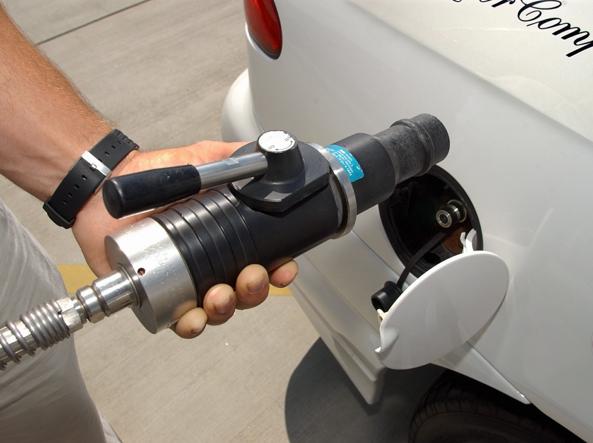 L’ IDROGENO 
                   VERDE
Che cos’è l’H₂


H₂ è l’elemento più diffuso nell’Universo, 
circa 75% della materia è costituita da H₂. 
Sulla Terra H₂ isolato è praticamente inesistente

Nel mondo 115 Mt usati nell’industria chimica per produrre 
ammoniaca, metanolo, fertilizzanti, per raffinare di petrolio, 
in metallurgia sostituto del carbone per la produzione di acciaio, 
per la produzione di energia elettrica
Come si produce l’ H₂

 H₂ marrone dal carbone. 96 % dell’H₂ derivato dal metano.
 H₂ grigio fossile da metano o carbone, senza eliminare CO₂ emessa in grande quantità
     in entrambi i processi.   1 kg di H₂ richiede 3,5 kg di metano con 9,5 kg di CO₂.
 H₂ blu a basso tenore di C, derivato dal metano, CO₂ emessa  immagazzinata   
     nel sottosuolo  a 2.500 m di profondità, più pulito e con emissioni inferiori.
 H₂ verde, da solare e eolico, energie rinnovabili.
 H₂ viola ottenuto dall’energia nucleare.
 H₂ giallo, sfrutta l'energia prelevata dalla rete elettrica,
 H₂ turchese, con processo di pirolisi.
Quanto costa l’H₂ verde 

    Dipende dalla fuel cell e dal costo dell’energia rinnovabile usata 
Con impianto a energia solare, 2021 1 kg H₂ verde €6 – 8,7, 
nel 2030 €3,7 – 5,9,  nel 2050 €2,1 – 4,4. 
Con parco eolico (Mare del Nord): € 4 – 5,2  2021,  nel 2030  € 3 – 3,9.
Oggi il principale ostacolo alla penetrazione di veicoli a idrogeno (veicoli elettrici a celle a combustibile, FCEV) è la mancanza di riconoscimento di questa classe di veicoli
Quanto H₂ si produce in Italia


                            9 Mt /anno, per il 95% prodotti dal metano
                         con vapore d'acqua, efficienza energetica 80% e
                             con 9 kg di CO₂ per ogni kg di H₂ ottenuto. 

                          Tasso di crescita produzione H₂ = 10% anno.
Una politica energetica nazionale 
                                 per l’H₂ verde



  Produzione, 
  Distribuzione, stoccaggio, 
  Obiettivi UE, 
  Situazione in Europa.
Una politica energetica nazionale H₂
                  Nel 2050 l’H₂ rappresenterà il 18% del consumo energetico mondiale. 
L’ H₂2 in Europa e in Italia 
400 stazioni di  rifornimento multi-uso a H₂ sono previste in Germania per il 2023, 
900 in Giappone per il 2030 (il trasporto alle olimpiadi di Tokyo del 2020 è stato alimentato a H₂). 
In Francia, il Plan Hydrogéne nazionale propone l’H₂ come soluzione-chiave nella transizione energetica del Paese,
la Cina annuncia la produzione di oltre 200 autobus a H₂ all’anno per il 2025
gli Usa flotte di veicoli industriali alimentate a H₂ e  piani di sviluppo della relativa infrastruttura.
autobus a fuel cell Londra e Amburgo. 
Svizzera e Norvegia acquistano di 1.000 camion per il trasporto al dettaglio, operativi entro il 2023. 
I treni particolarmente adatti alla propulsione a H₂, con Germania che ha attivi 2 dei 14 treni a H₂ da settembre 2018 in Bassa Sassonia. Obiettivo: sostituire le locomotive diesel su linee non elettrificate.
Elevato potenziale nel trasporto navale esiste per 
                    ridurre l'inquinamento soprattutto nei porti e sulle vie 
                    navigabili interne e la capacità di trattamento, stoccaggio                             
                    e distribuzione di combustibile negli ambienti portuali.

                    L’esempio del vaporetto Hepic, destinato al trasporto di
                    massimo di 25 passeggeri attraverso i canali di Venezia causa
                    grave divario nelle norme internazionali per trasporti a H₂.
Il mondo si muove verso e con l’H₂

    17 Settembre 2018, Linz, Austria al Consiglio Europeo, 
    proposta, approvata e sottoscritta da diversi Stati Membri, tra cui l’Italia 
    la Hydrogen Initiative: documento politico a sostegno dello sviluppo di 
H₂ sostenibile
    attraverso investimenti e ricerca nella produzione e nell’ impiego, nella qualità 
    e in una tecnologia orientata al futuro.


                                                                      Il mondo del gas
Processo di autorizzazione
Per costruire e gestire in Italia un impianto di produzione/distribuzione di H₂ si opera ufficialmente su base uniforme, con omologazione: 

Comando Vigili del Fuoco, 
Comitato Tecnico Regionale (CTR),
Agenzia Regionale Protezione Ambiente (ARPA), 
Autorità Locale per la Sicurezza (ASL), 
Autorità Nazionale di Regolamentazione (NRA), 
Agenzia Coop. Regolatori Naz. Energia (ACER), 
   in vigore il 7.9.2016, vincolanti e da applicare direttamente in tutti gli Stati UE.
Incertezza e imprevedibilità nel processo di autorizzazioneper la
 costruzione e il funzionamento di impianti di produzione di idrogeno, 
Esitazione dei produttori di questi sistemi 
a vedere l'Italia mercato potenziale 
ove investire, sviluppare e commercializzare la loro tecnologia

Risultato: potenziale sviluppo critico
Ingresso nel mondo del gas

  Connessione di fuel cell alla rete elettrica. È semplice e viene effettuata a livello locale  
     dove si trova la fuel cell, tramite l'operatore di rete di distribuzione (DNO).

  Esistono differenze nelle giurisdizioni in base alle soglie di carico, dove l’operatore della rete di distribuzione (DNO) e l’operatore della rete di trasmissione (TSO) devono fornire autorizzazioni per la connessione alla rete. 

  Gli operatori di rete (DSO e TSO) utilizzano meccanismi di contrattazione e di   pagamento dinamici e spesso complessi per servizi ausiliari che possono ostacolare l’utilizzo di impianti  con FC.
Il 21 dicembre 2020 termine Consultazione pubblica avviata dal MISE  sulle linee guida, per ricevere osservazioni e pareri in materia dai soggetti interessati e dagli stakeholders del settore. 
Prossimo passo: Documento definitivo Strategia Nazionale Idrogeno.
                                                                               DOV’È ?
      
   Obiettivo Italia - dichiarazione del Ministro del Mise Patuanelli con   
  Conte, oggi Ministro per le politiche agricole e alimentari  con Draghi e   
  Giorgetti al Mise 


   Quota di H₂ al  20%  entro il 2050 contro 1% oggi; contributo  alla
   crescita dell’H₂ con misure del PNRR (Piano Nazionale Ripresa e 
   Resilienza -  Recovery Plan) con circa €2 B per sviluppo filiera H₂.
Avvio dell'economia dell’H₂ in Italia, basata su produzione di H₂ verde:
oltre €10 B investimenti tra 2020 - 2030: 
 €5-7 B per produzione di H₂
 €2-3 B per strutture distribuzione/consumo H₂ (treni, camion, stazioni di rifornimento, ecc.)  
€1B  per R&D.
Indicazioni della 
Commissione Europea 

  Percorso delineato per aumento produzione H₂ verde: 

  Entro il 2024 raggiungere, 6 GW di FC installate per     
  produrre 1 Mt di H₂ verde  
  Entro il 2030, 40 GW di potenza per una produzione   
  di 10 Mt per il territorio europeo.
Il Piano di Confindustria
Italia Paese tra i più virtuosi in Europa per la quota di rinnovabili nella produzione di energia elettrica (17,8%), e con maggior competenze nella produzione di biogas e biometano.

Tre punti di forza
  Rete, 
  Posiziose strategica geopolitica, 
  Elevato tessuto economico-industriale e   
     competenze tecnologiche
Decreto incentivi        


Se il biometano potenzialmente producibile in Italia fosse tutto destinato ai trasporti, come previsto dal relativo decreto incentivi, alimenterebbe 1/3 del parco circolante con energia rinnovabile al 100%
La SNAM
Piano di SNAM 2019 -                             
                                                                                          2023

                                                                        4° produttore al mondo di biogas
                                                                        2° produttore europeo biometano
                                                                        1° in Europa per estensione rete di   
                                                                        trasmissione 35.000 km
                                                                           Investimento di €1,4 B per innovazione e                                                     transizione energetica
                                                                            €250 M per biometano
                                                                            Nuovi impianti per 40 MW
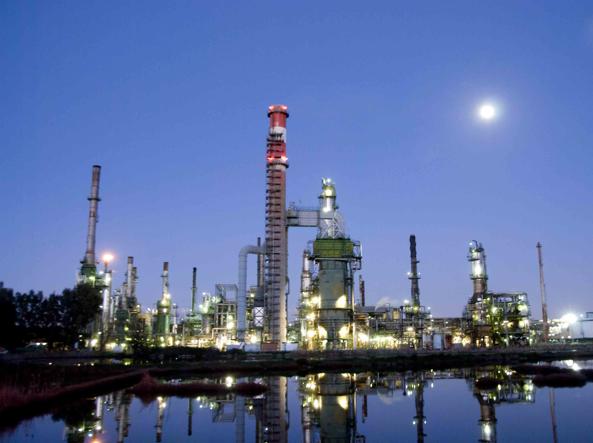 Impianti P2G 
         Power to Gas
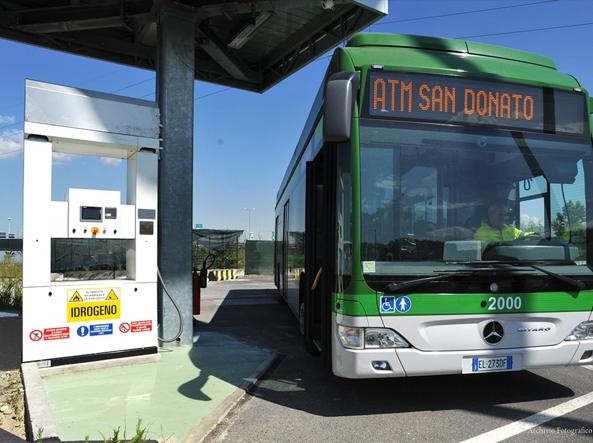 L’energia elettrica ottenuta da un pannello solare, ad esempio, può essere trasformata in gas di sintesi 

La tecnologia può permettere di assorbire eventuali eccessi di energia prodotti dagli impianti rinnovabili intermittenti

Il sistema P2G può essere utilizzato per immagazzinare l’energia sotto forma di metano e, quando necessario, essere convertito in elettricità o calore. 

La conversione di CO₂ contenuta in un flusso di biogas può quasi raddoppiare la quantità di metano prodotto.
Metanazione


                     H₂ + CO₂ per ottenere idrometano, metano sintetico. 
                     Si usa la CO₂ che, invece di essere libera o in deposito, è   
                     usata per produrre metano con l’H₂ prodotto con 
                     energia elettrica da fonti rinnovabili.. 
 
                       Il metano può venire iniettato nelle reti Snam del gas 
                    o nei distributori per i veicoli a combustibili alternativi.
I  rischi di impianti Power to Gas (P2G) 
                     e infrastutture per l’accumulo di energia

  Un impianto Power to Gas (P2G) prevede una FC direttamente collegata alla rete elettrica o a un impianto di produzione di energia rinnovabile (eolico, solare) e con generazione di H₂.

  Tale impianto integra fermentazione anaerobica, fuel cell e metanazione (consumo per FC di 3-400 Kw)

  L’H₂ può essere immagazzinato e poi utilizzato per alimentare FC, turbine o altri sistemi di generazione di energia elettrica o immesso nella rete del gas esistente, usato come combustibile per motori a gas o in impianti a metano.

  Gli operatori di rete (DSO e TSO) utilizzano meccanismi di contrattazione e di pagamento dinamici e spesso complessi per servizi ausiliari che possono ostacolare l’utilizzo di impianti come il P2G
In Italia, le FC non sono espressamente indicate tra i    dispositivi per bilanciamento della rete di  distribuzione o a qualsiasi livello di rete.  
 In Italia non ci sono leggi o regolamenti specifici per  gli impianti Power to Gas

 L'utilizzo delle reti di distribuzione del gas per lo stoccaggio di energia è ampiamente riconosciuto come un asset energetico
Gli  scenari di domani 

                                Primo scenario
Quanta elettricità da rinnovabili in più è necessaria per coprire lo scarto tra i consumi odierni di H₂ e quelli in programma al 2030 (5 Gwdi FC per produrre 0,2 Mton di H₂/anno)? Fattibile, con la capacità prevista di fuel cell e una generazione di rinnovabile in più di 7,5 GW. 

                                Secondo scenario 
Quanta elettricità occorrerebbe anche per sostituire il 50% di H₂ non verde (più del doppio, 0,45 Mton di H₂ /anno): obiettivo impossibile.
Alleanza Europea per l’idrogeno verde
             ACEA - European Automobile Manufacturing Association (Bruxelles)

                       
                     June-July 30              974 persone /109 sessioni
                     Sept. 30                     1507 membri - 1052 progetti
                     Nov. 30                      1000 membri - Hydrogenum Forum
REGIONE PIEMONTE
ENI
ENEA 
POLITECNICO TO
AUTORITA’ PORTUALE LIVORNO
AUTORITA’ PORT. CIVITAVECCHIA
BANCA INTESA SAN PAOLO
UNICREDIT
ISTITUTO ITALIANO SALDATURE
CONFINDUSTRIA
CONFAPI TARANTO
ASS. IT. CELLE A COMBUSTIBILE
ASS. NAZ. GESTORI AMBIENTALI
CLUSTER LOMBARDO MOBILITA’
COSTRUZIONE MOTORI DIESEL
TENARIS
SNAM
ERRE DUE
GNUTTI 
ROSETTI MARINO
ATB RIVA CALZONI
ATHENA
Energia 
                                   per 
              ispirare il mondo